www.thescienceteacher.co.uk  | resources for science teachers who like to think
Humans
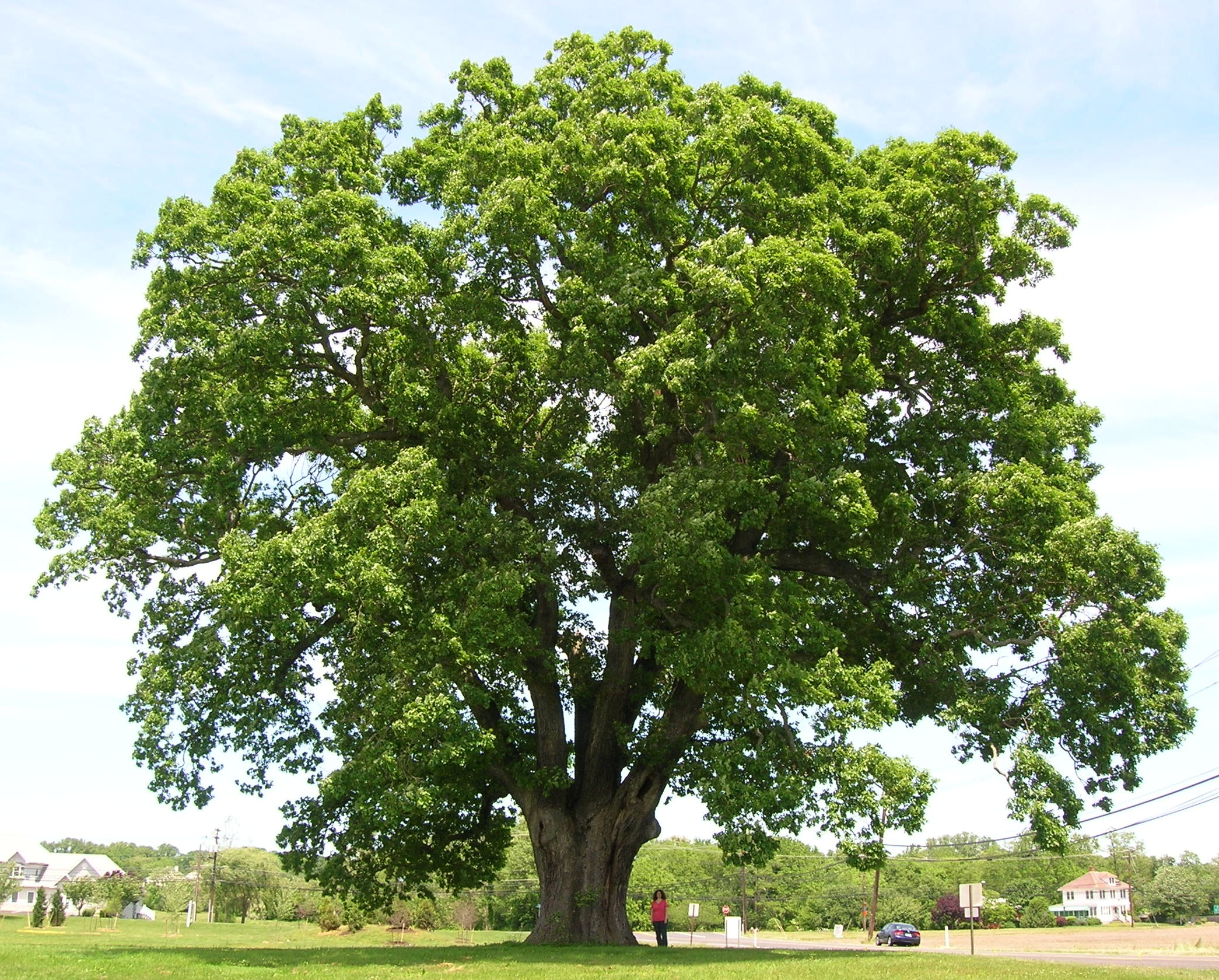 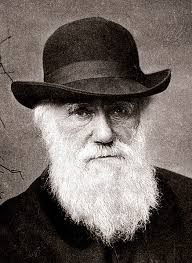 Walk on two legs
Oak trees
Horses
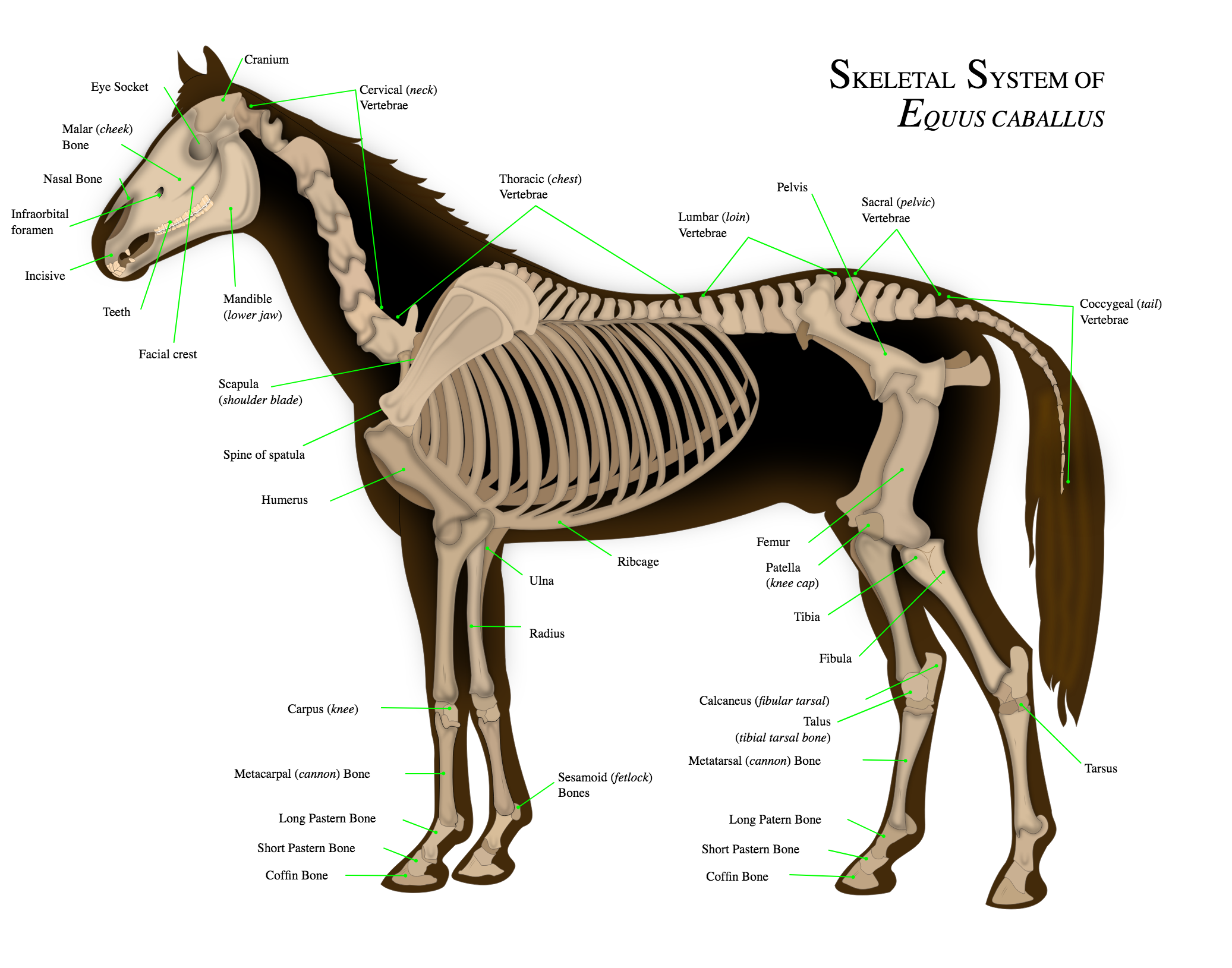 Use the Venn diagram to show all the similarities and differences between these organisms.
Humans
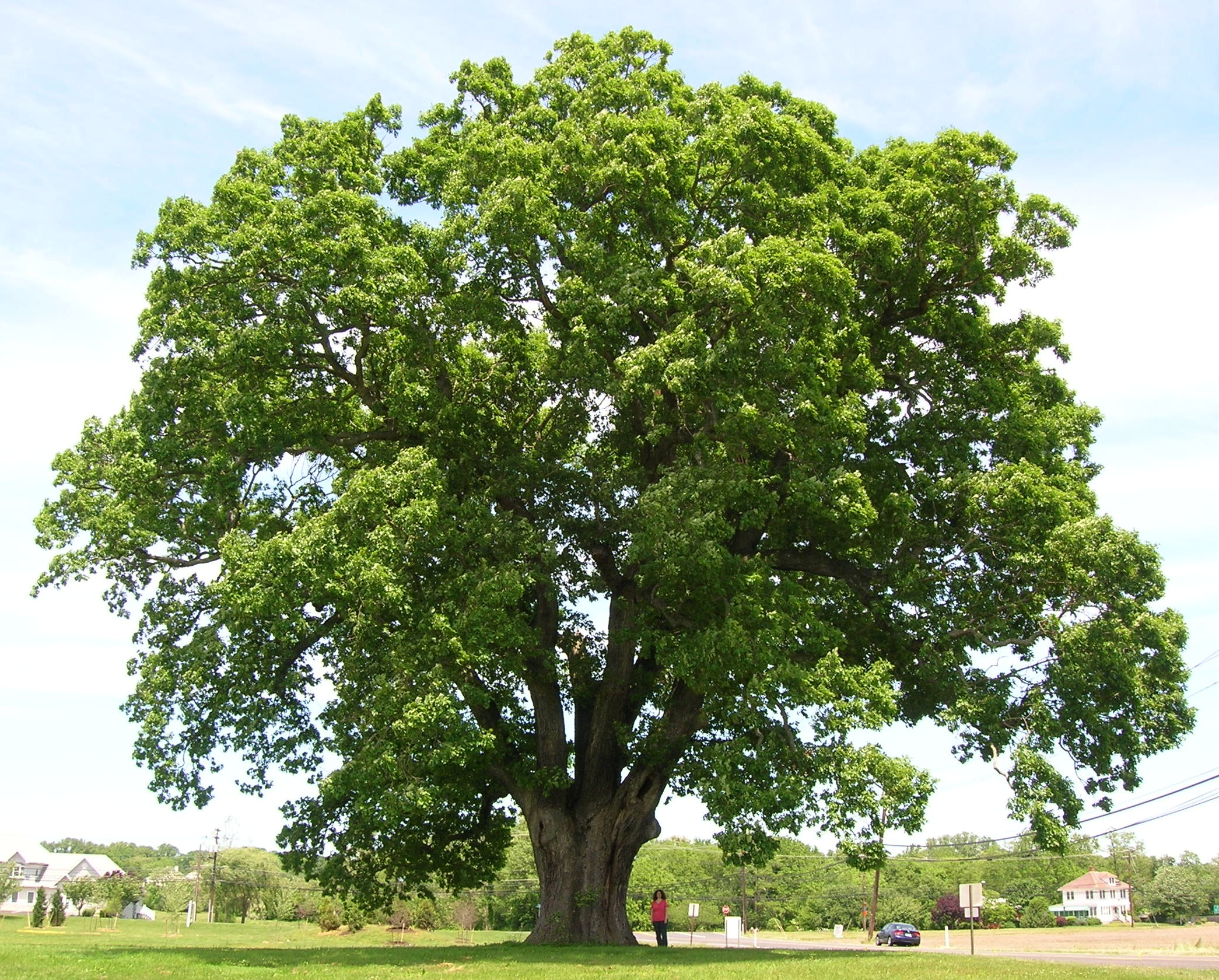 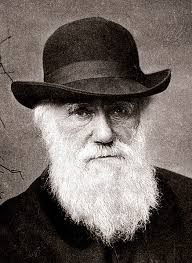 Walk on two legs
Oak trees
Horses
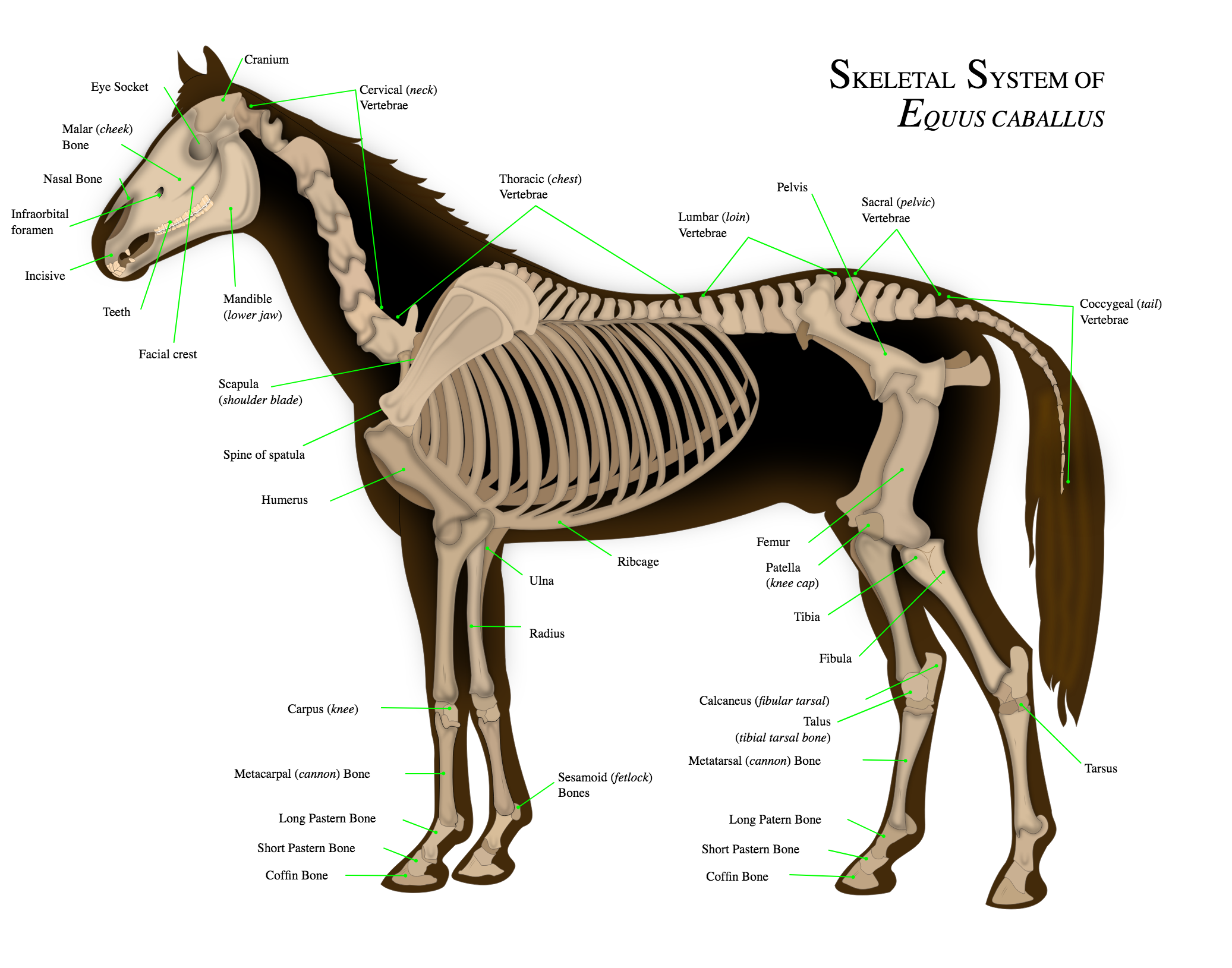 Which part of this Venn diagram provides evidence that all organisms are related?
Humans
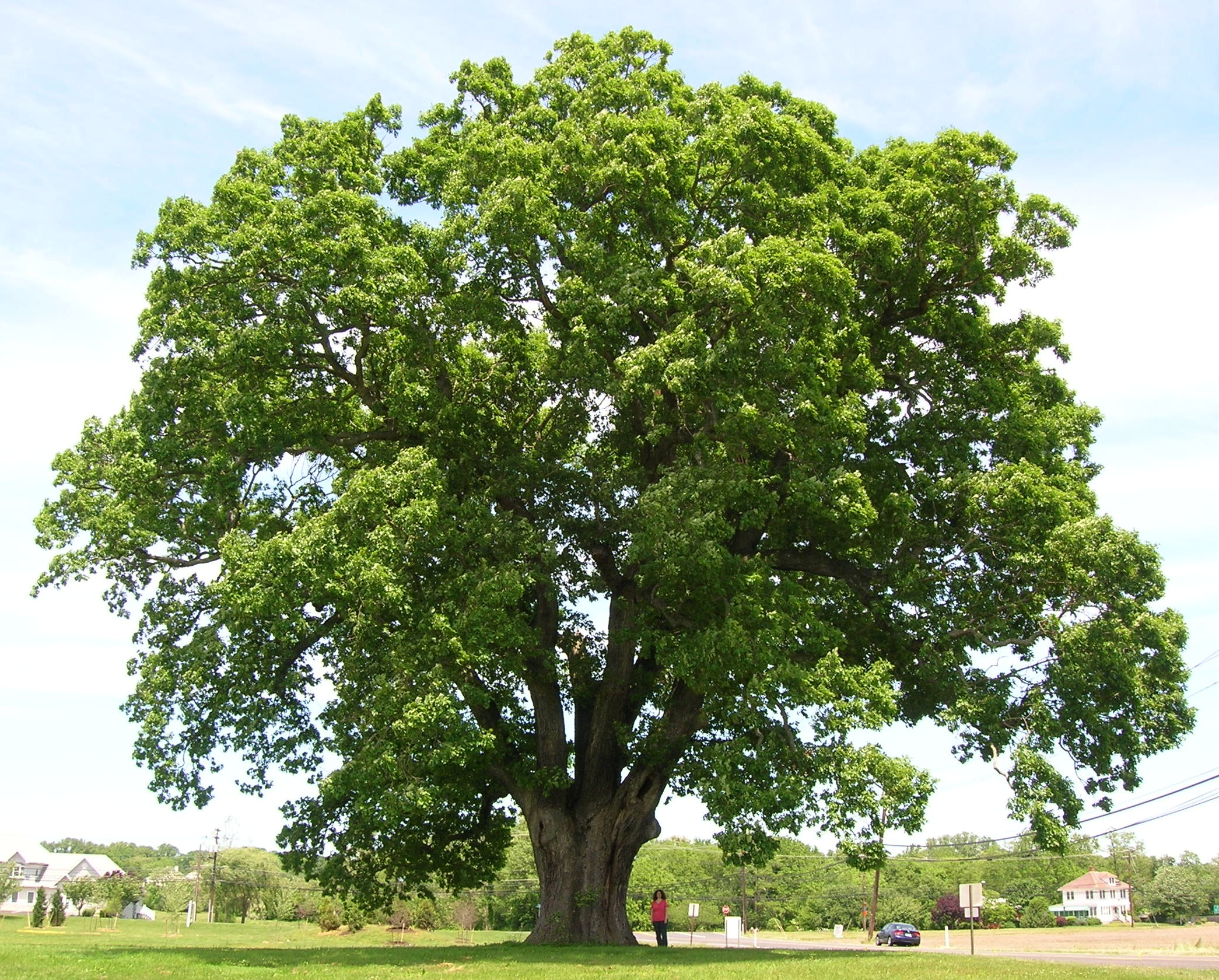 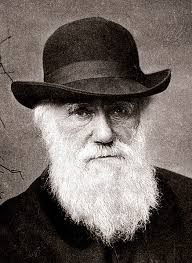 Walk on two legs
Oak trees
Horses
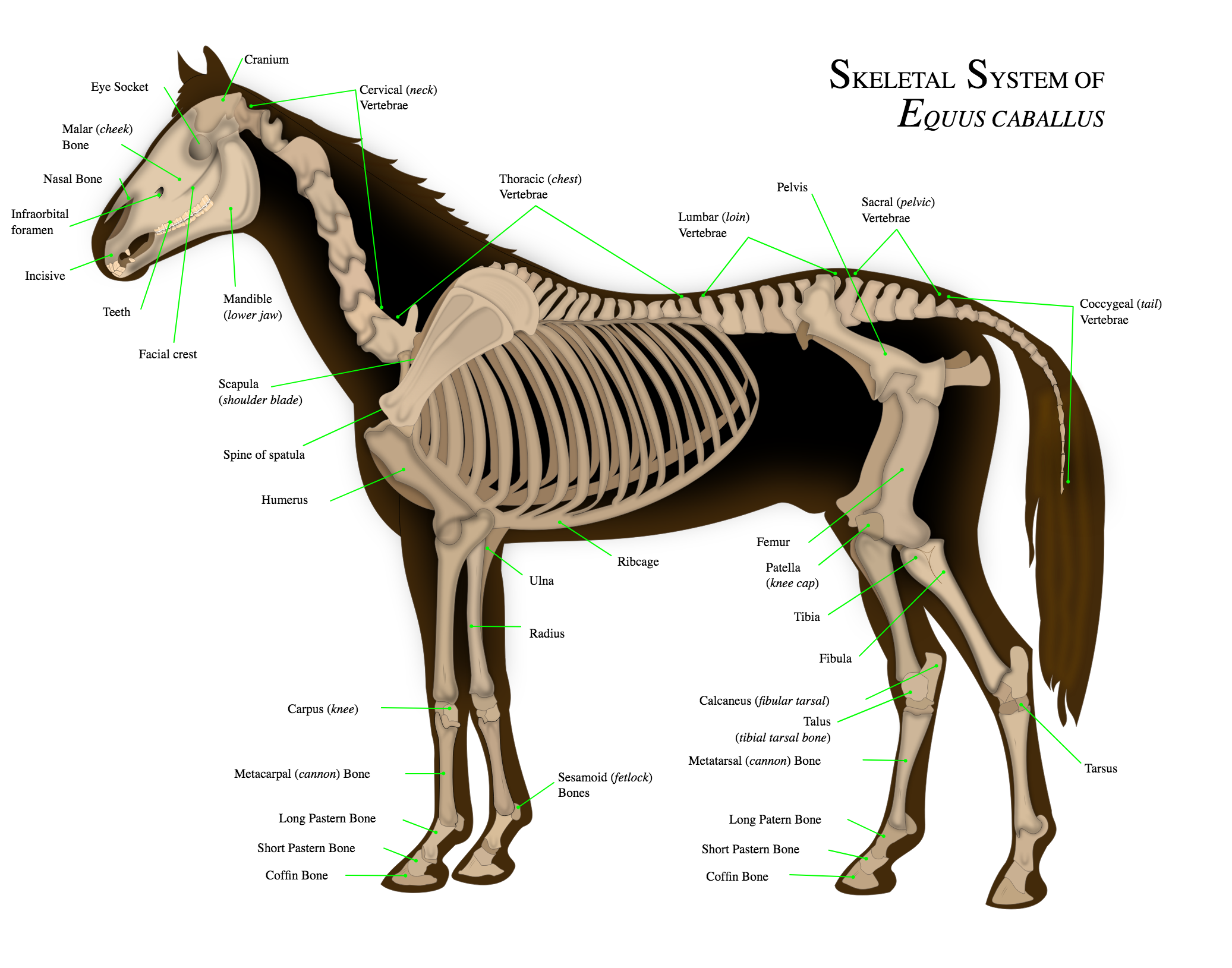 Which part of this Venn diagram provides evidence that humans are more closely related to horses than to oak trees?
Use the evolutionary tree to explain why a horse is more closely related to a human than to an oak tree.
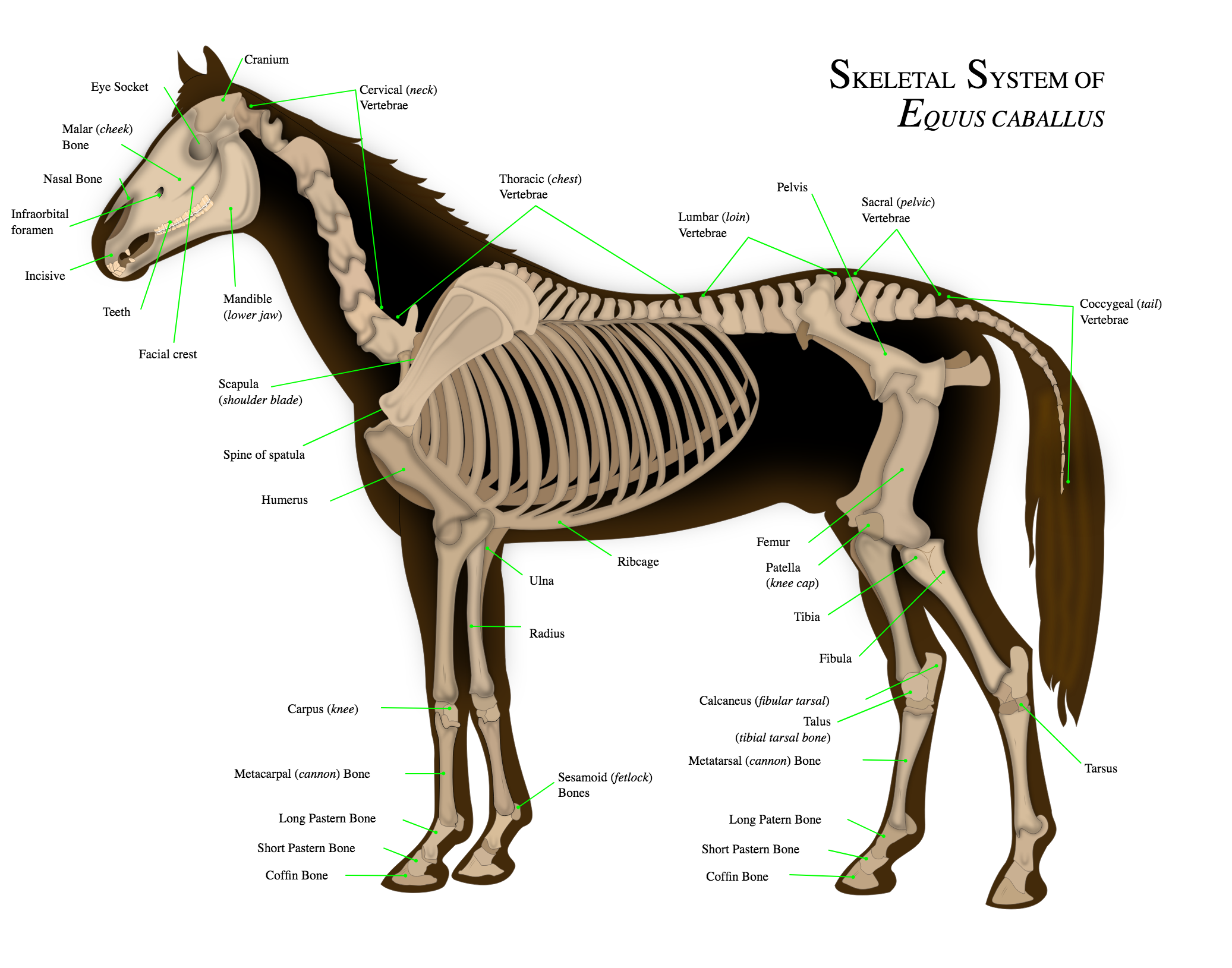 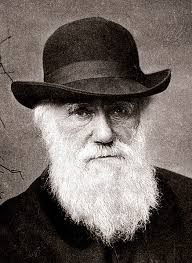 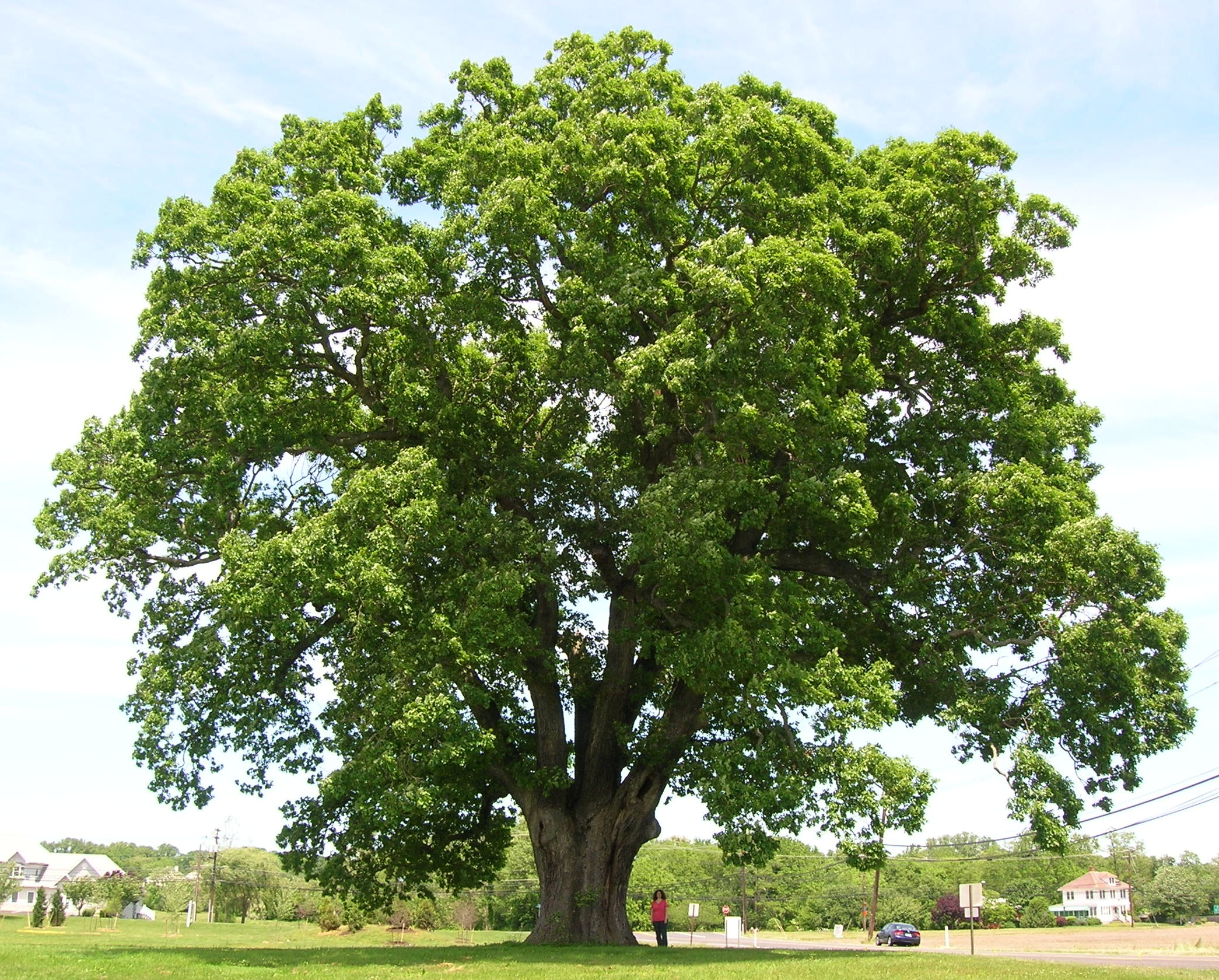 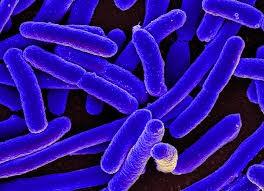 A horse shares a common ancestor with a human more recently than it shares a common ancestor with an oak tree.
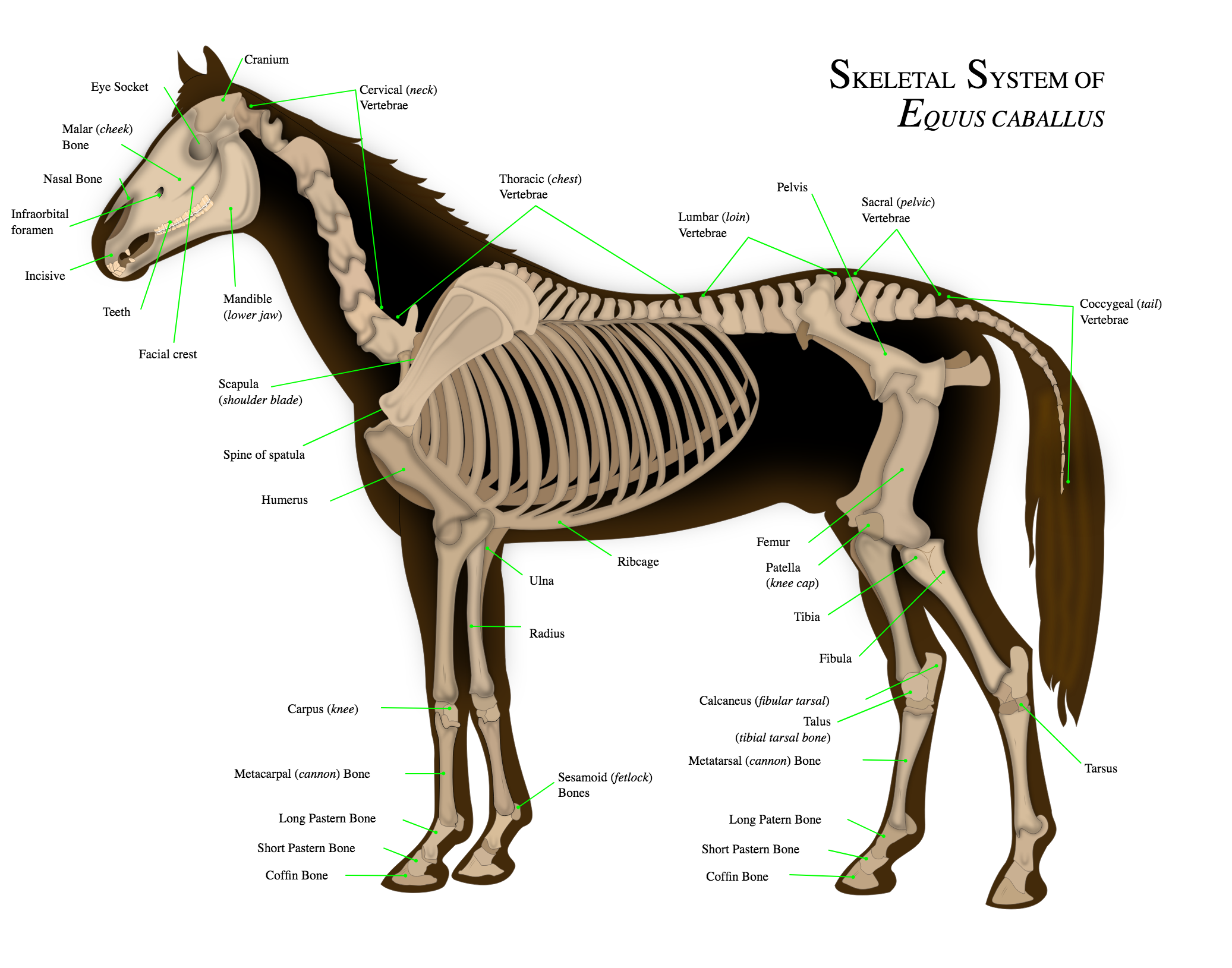 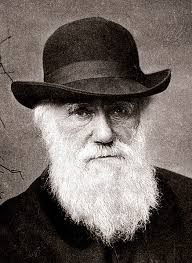 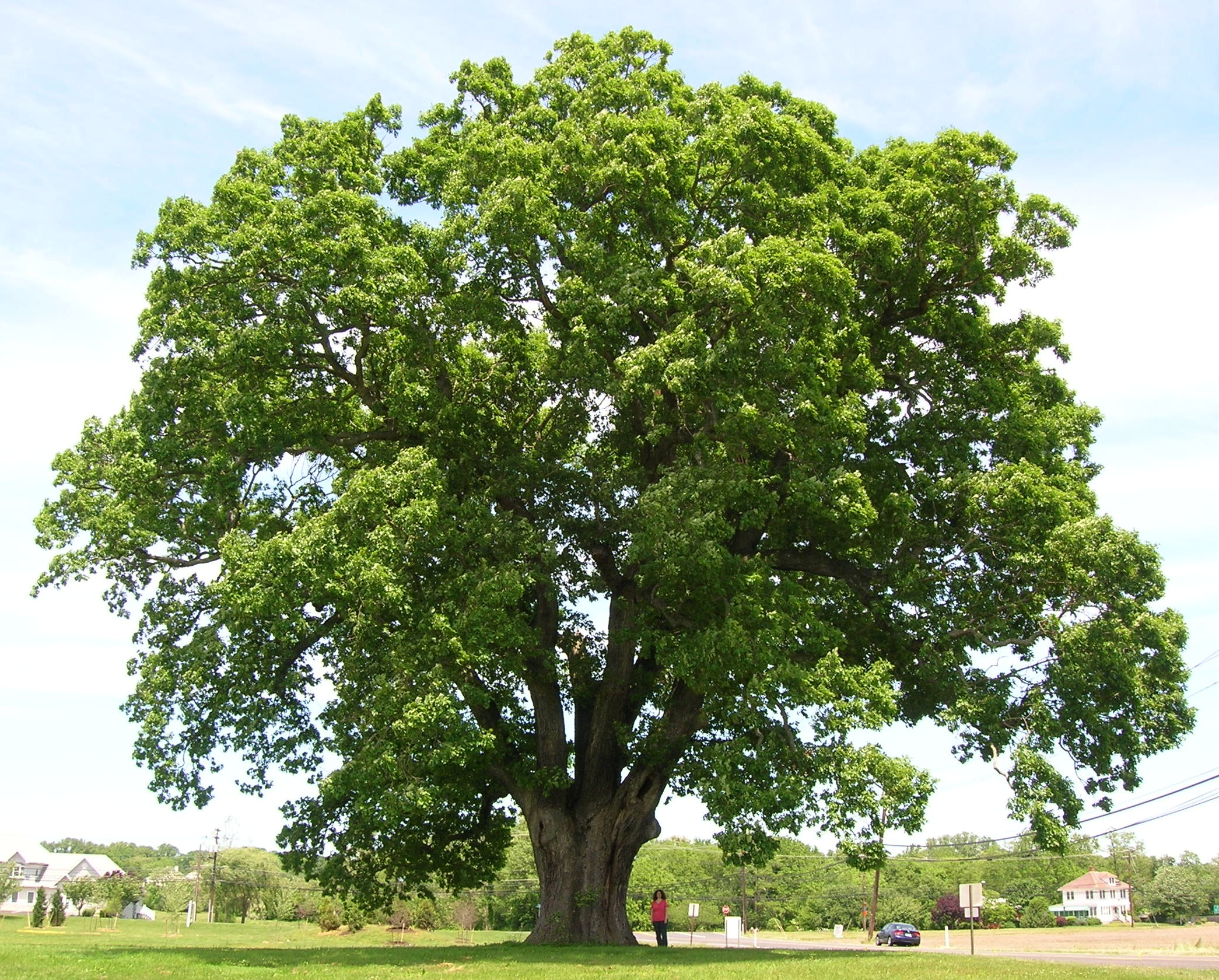 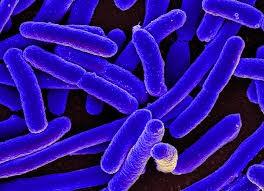